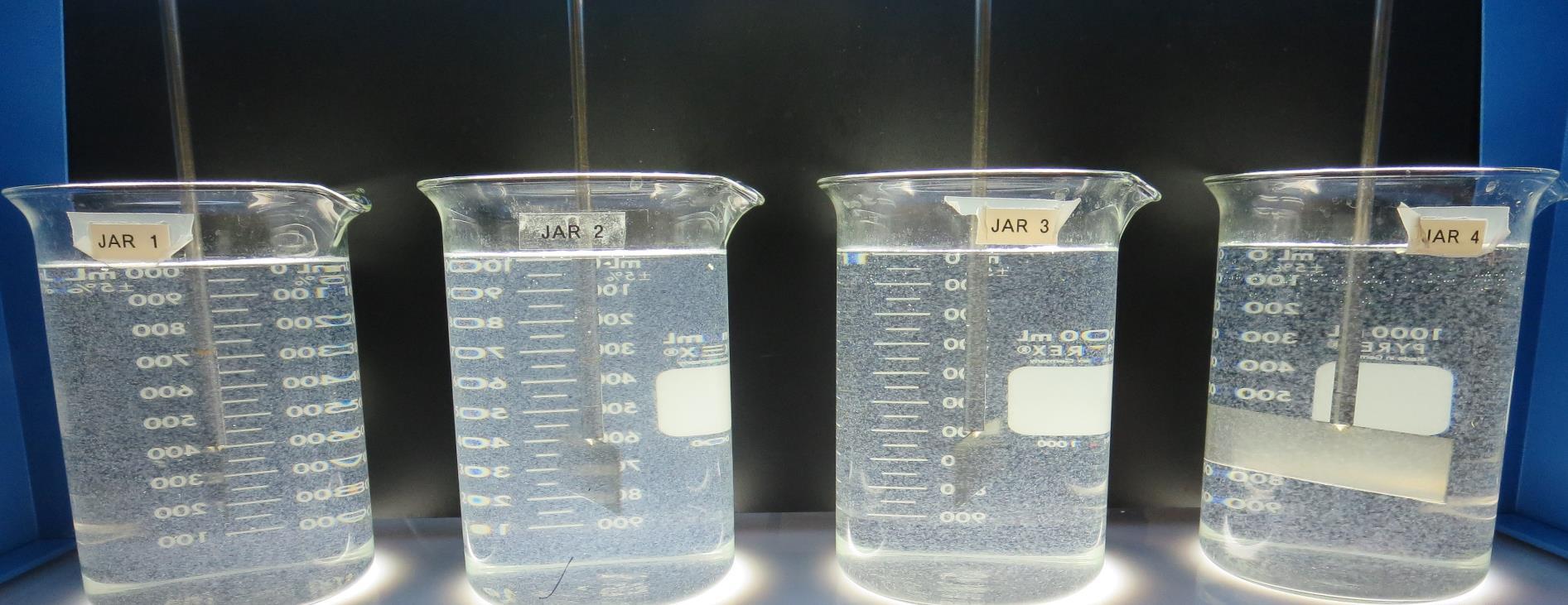 by Guy Schott, P.E.
January 12, 2021
El Centro, City ofCA1310004Imperial CountyJar Test
El Centro WTPSource:South Date – Gate 20B
El Centro WTP WaterCharacteristicsJanuary 12, 2021
Plant Coagulant Dose:
Alum: 26 mg/L
308P: 2.5 mg/L

Post Filter, before Cl2 additon: 
0.07 NTU
UVT: 94.1%, 
UVA: 0.026/cm
UVA Reduction: 45.8%

Clearwell: 
0.08 NTU
UVT: 94.0%, 
UVA: 0.026/cm
UVA Reduction: 45.8%
Source
pH: 8.16 – 8.22
Alkalinity: 142 mg/L as CaCO3
Turbidity: 3.4 NTU
UVT: 87.1%, 
UVA: 0.059/cm
0.4 um Filtered
Turbidity: 0.20 NTU
UVT: 89.4%, 
UVA: 0.048/cm
Source Water Dose with 2.0 mg/L NaOCl
UVT/UVA, pathlength 10 mm
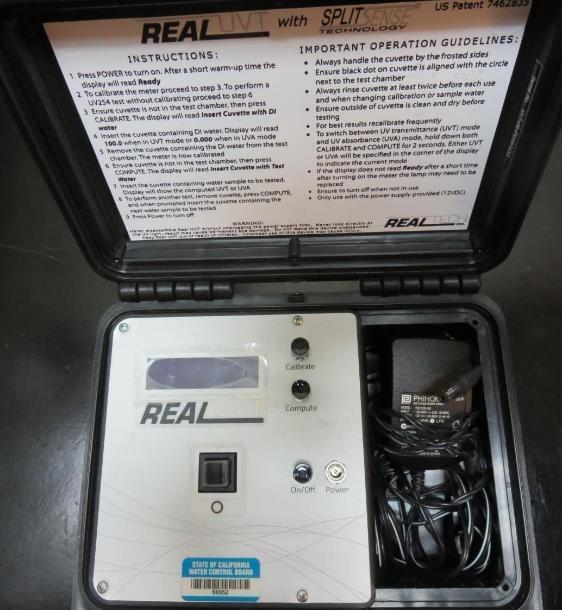 UV transmittance (UVT) is a measurement of the amount of ultraviolet light (commonly at 254 nm due to its germicidal effect) that passes through a water sample compared to the amount of light that passes through a pure water sample. The measurement is expressed as a percentage, % UVT.
%UVT = 10(-UVA) x 100%
UV absorbance (UVA) is calculated as a relative measure of the amount of light absorbed by a water sample compared with the amount of light absorbed by a pure water sample.  
UVA = -log(%UVT/100)
Applied Coagulants for Jar Testing (1)
Aluminum Sulfate (Product)
Al2(SO4)3*14.3H20 (diluted)
48%  Aluminum Sulfate
52% Water
8.2% Al2O3
0% Basicity
SG = 1.32
NSF limit: 400 mg/L (product)

As hydrated Al2(SO4)3*14.3H20
17% Al2O3
Polydyne Incorporated
Clarifloc C-308P
SG = 1.0 – 1.2
pDADMAC (20% active, 80% H2O)
NSF limit: 50 mg/L (product)
Product dose 5 mg/L = 1 mg/L pDADMAC active
Applied Coagulants for Jar Testing (2)
BWS, Inc.
AdvFloc-CTC-00011
Polyaluminum Hydroxy Chlorosulfate
12.55% Al2O3
64.9% Basicity
SG = 1.299
NSF limit: 250 mg/L as Product
Pro Pac 9890 (NTU Technologies)
35-45% Aluminum Chlorohydrate 
35-45% Water
20% polyamine (50% water, 50% active polyamines)
SG = 1.25-1.34
NSF limit: 50 mg/L as Product; 
Product dose 20 mg/L = 2 mg/L polyamines active
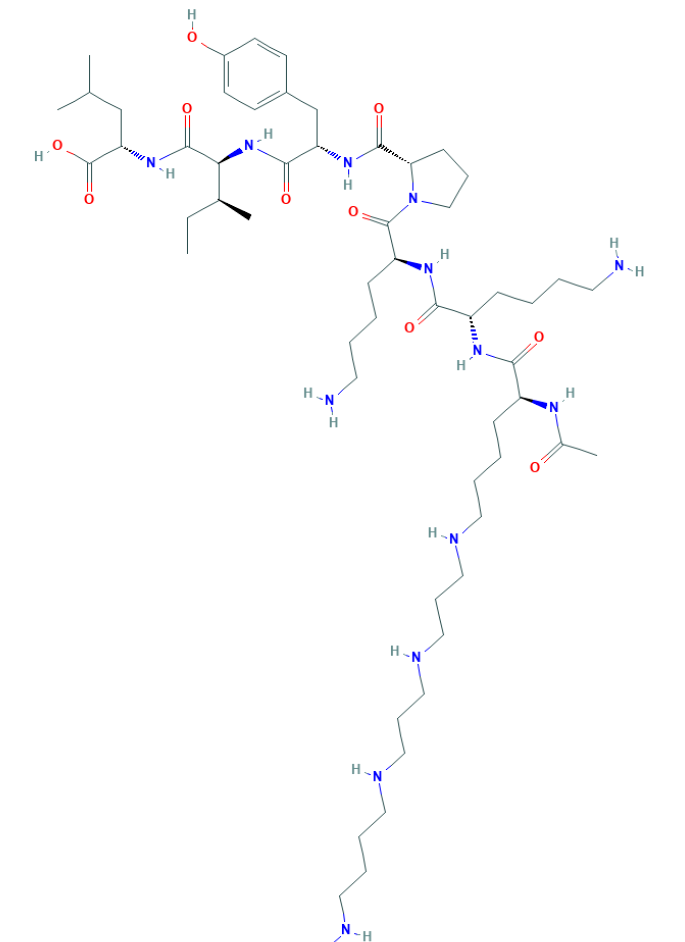 PolyamineC59H108N14O10MW: 1,173.6 g/mol
CH3
Diallyldimethylammonium chloride orN-allyl-N,N-dimethylprop-2-en-1-aminium chloridepDADMACC8H16ClNMW: 161.67 g/mol
CH2
CH2
N
+
CH
CH
CH2
CH2
CH3
Cl-
Laboratory Charge Analyzer
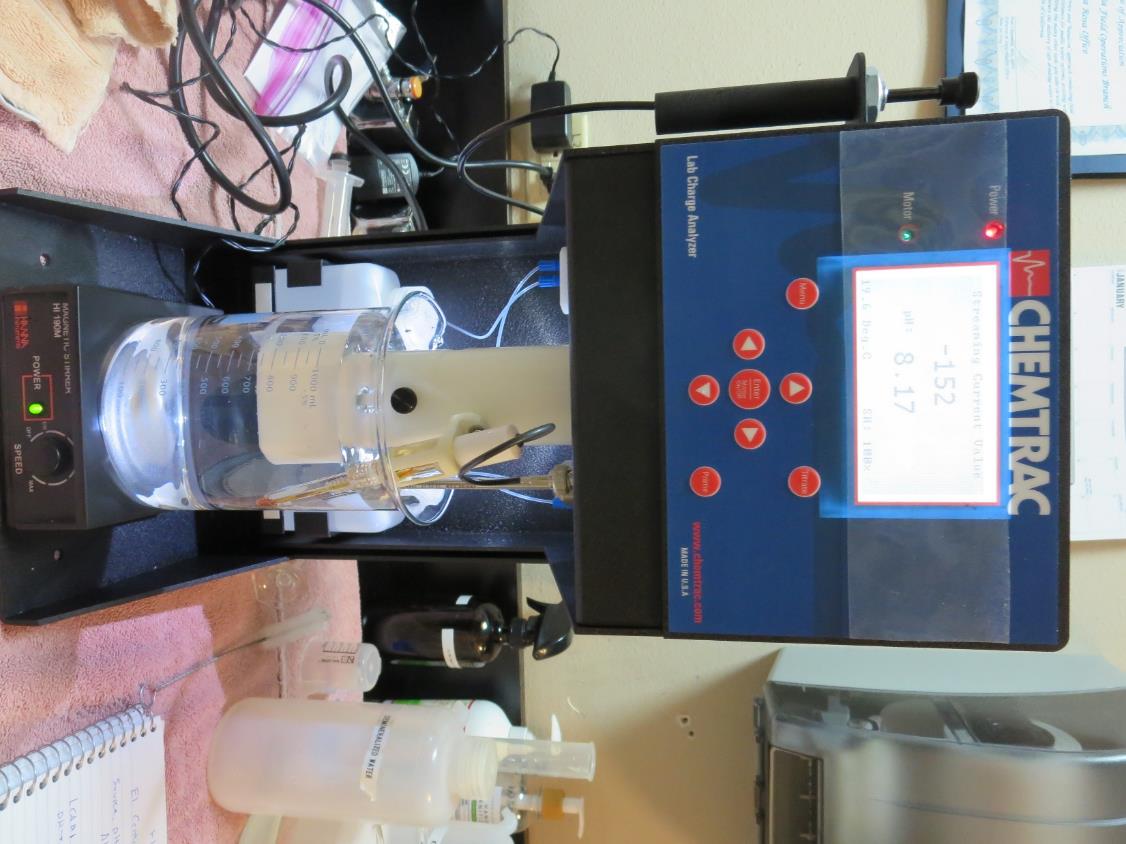 LCA: Used to determine coagulant demand of a source water entering the treatment plant.

Source pH: 8.17

LCA #1: Alum:  62 mg/L as dry alum
pH adjusted to 6.6 with acetic acid

LCA #1: 9800:  45 mg/L as product 
pH adjusted to 7.5 with acetic acid

LCA #3: 
AdvFloc CTC-00011:  220 mg/L 
pH adjusted to 7.5 with acetic acid
Coagulant Information
Unless stated otherwise, all coagulant doses are reported as Product (100% strength).
Aluminum Sulfate doses are reported as hydrated Al2(SO4)3*14.3H20.
Preparation of coagulant stock solutions are generally 1.0 and/or 0.1 percent strength using 100 and/or 200 mL volumetric flasks.
Finnpipette F2 variable volume pipette, capacity 100-1000 micro liters is used for stock solution preparation and coagulant aid jar test dosing.
Finnpipette F2 variable volume pipette, capacity 0.5-5 mL is used for primary coagulant jar test dosing.
El Centro WTP, Jar Test 1 - 8 ResultsFlash Mix 200 RPM (30 sec); Floc Mix 30 RPM (5 min)
El Centro WTP, Jar Test 9 - 16 ResultsFlash Mix 200 RPM (30 sec); Floc Mix 30 RPM (5 min)
El Centro WTP, Jar Test 9 - 16 ResultsFlash Mix 200 RPM (30 sec); Floc Mix 30 RPM (5 min)2.0 mg/L NaOCl added to Jars 17-20.
Jars 1-4 TestFlash Mix 30 Sec (200 RPM)Floc Mix 5 min (30 RPM)Applied Coagulants Alum/C-308P
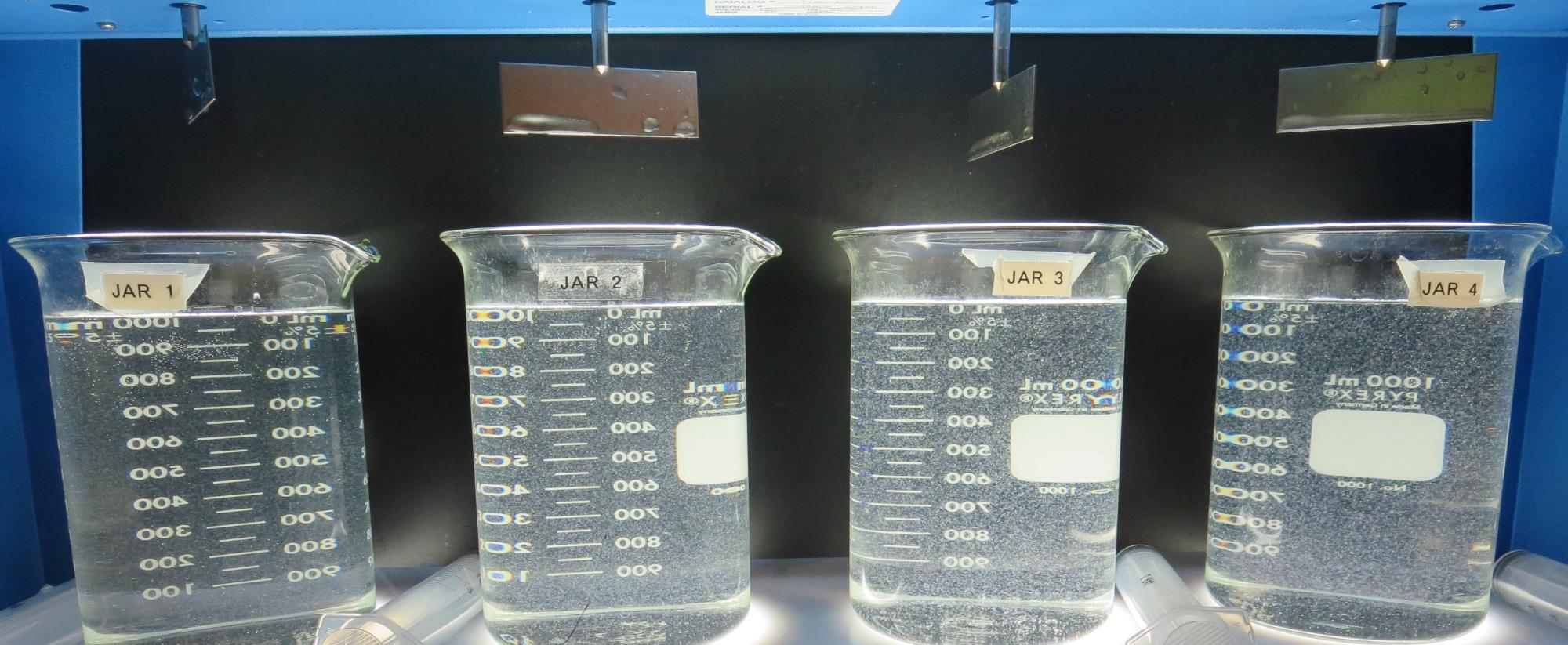 26 mg/L Alum
2.5 mg/L C-308P
Filtrate 0.12 NTU
UVT: 91.4%
UVA: 0.038/cm 
UVA Reduction 20.8%
Settled: 2.24 NTU
32 mg/L Alum
3.2 mg/L C-308P
Filtrate 0.15 NTU
UVT: 91.6%
UVA: 0.037/cm 
UVA Reduction 22.9%
Settled: 2.25 NTU
38 mg/L Alum
3.8 mg/L C-308P
Filtrate 0.16 NTU
UVT: 92.3%
UVA: 0.034/cm 
UVA Reduction 29.2%
Settled: 1.83 NTU
45 mg/L Alum
4.5 mg/L C-308P
Filtrate 0.12 NTU
UVT: 92.1%
UVA: 0.035/cm 
UVA Reduction 27.1%
Settled: 1.45 NTU
Jars 1-4:  End of 5-minute flocculation (30 RPM) duration.
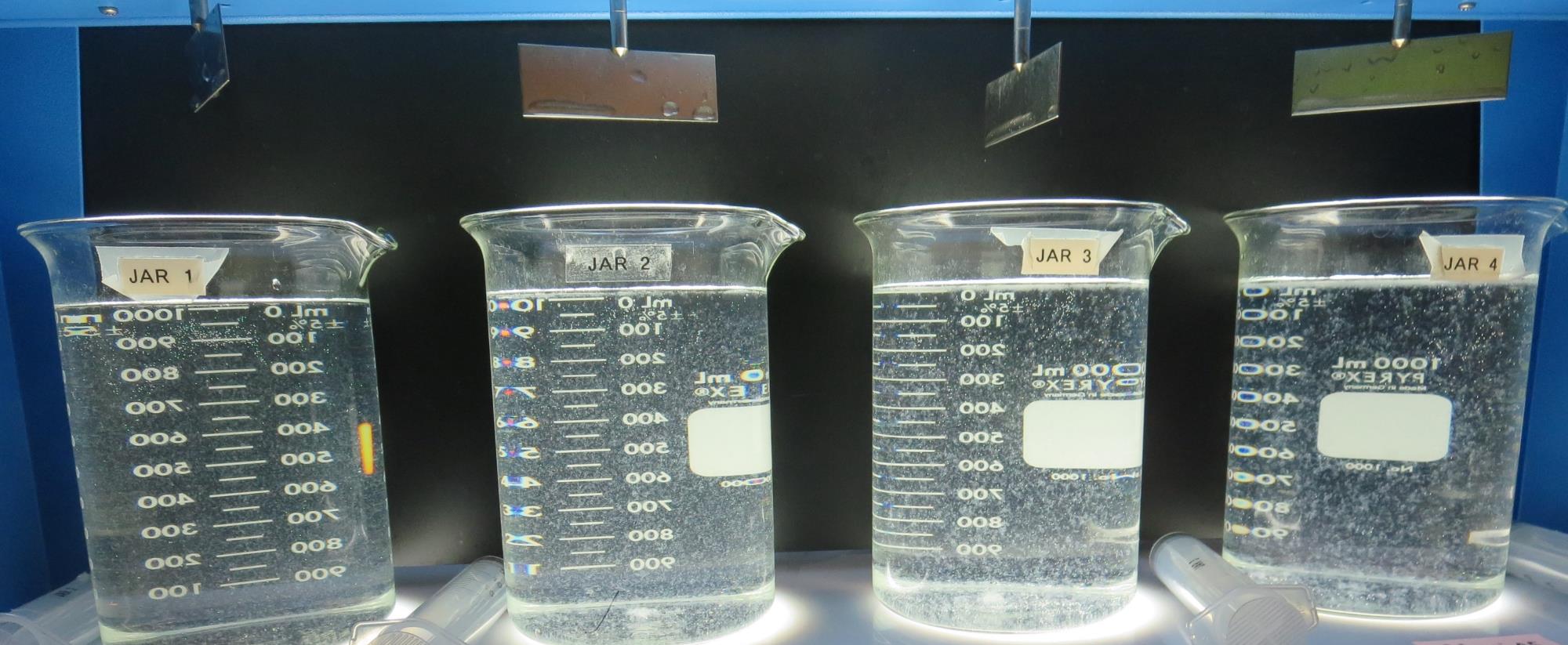 Jars 1-4: After 5 min of settling, 25 mL is syringed for filterability and %UVT/UVA.
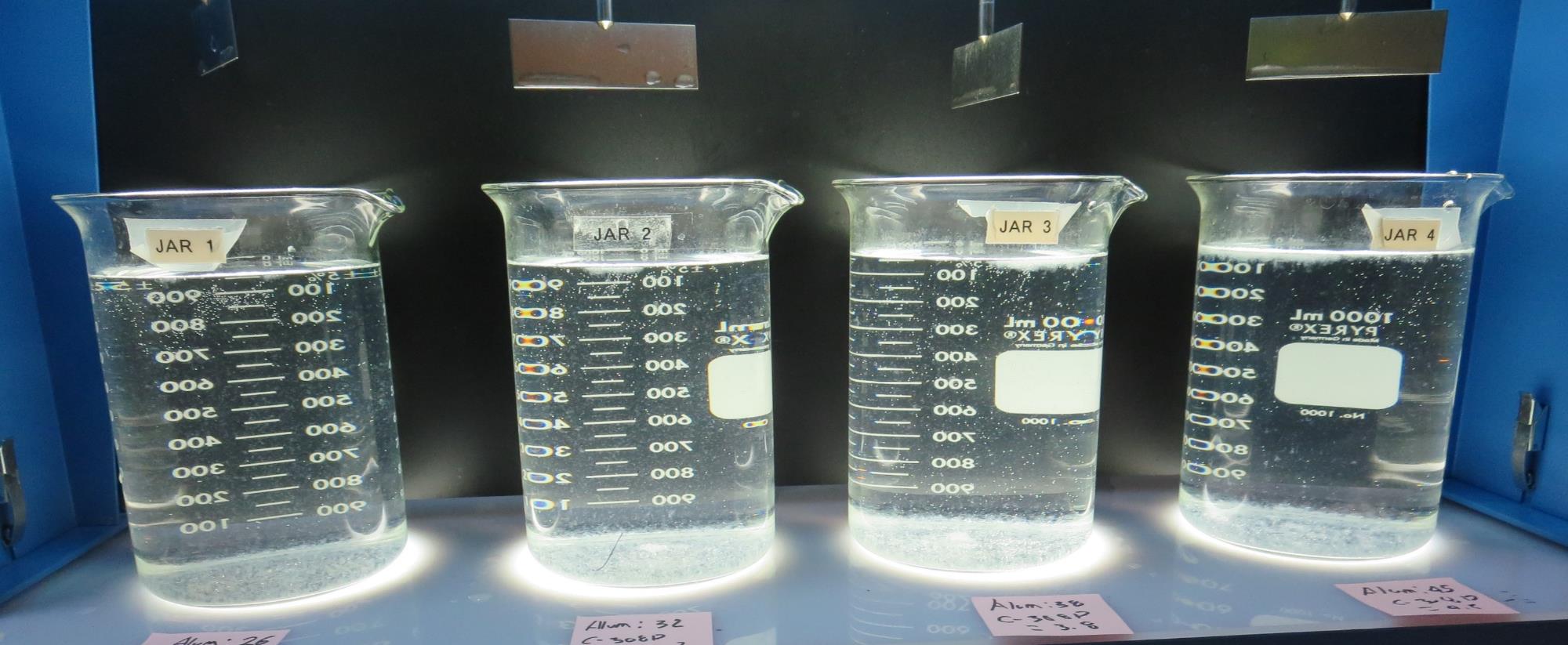 26 mg/L Alum
2.5 mg/L C-308P
Filtrate 0.12 NTU
UVT: 91.4%
UVA: 0.038/cm 
UVA Reduction 20.8%
Settled: 2.24 NTU
32 mg/L Alum
3.2 mg/L C-308P
Filtrate 0.15 NTU
UVT: 91.6%
UVA: 0.037/cm 
UVA Reduction 22.9%
Settled: 2.25 NTU
38 mg/L Alum
3.8 mg/L C-308P
Filtrate 0.16 NTU
UVT: 92.3%
UVA: 0.034/cm 
UVA Reduction 29.2%
Settled: 1.83 NTU
45 mg/L Alum
4.5 mg/L C-308P
Filtrate 0.12 NTU
UVT: 92.1%
UVA: 0.035/cm 
UVA Reduction 27.1%
Settled: 1.45 NTU
Jars 1-4: After 25-minutes of settling, settled water turbidity is taken.
Jars 5-8 TestFlash Mix 30 Sec (200 RPM)Floc Mix 5 min (30 RPM)Applied Coagulants Alum/C-308P/CTC-11
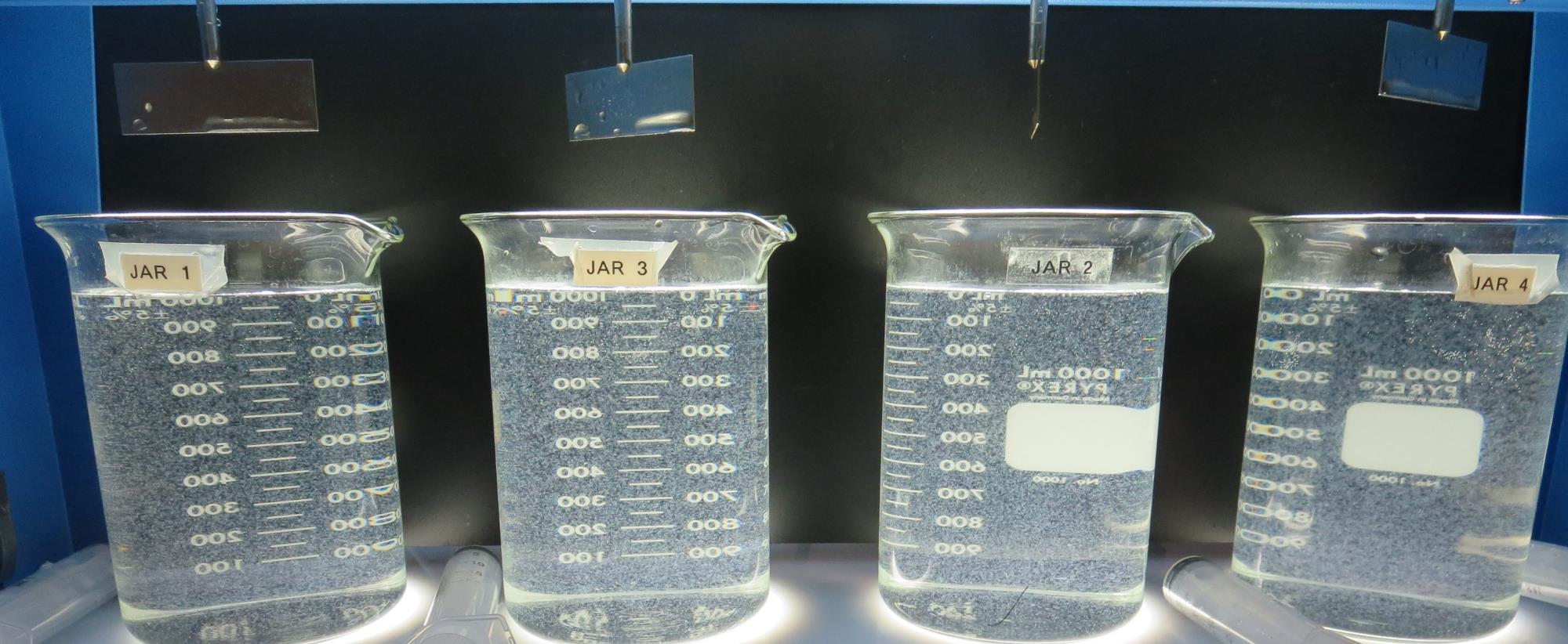 51 mg/L Alum
5.1 mg/L C-308P
Filtrate 0.16 NTU
UVT: 92.6%
UVA: 0.033/cm 
UVA Reduction 31.3%
Settled: 1.03 NTU
57 mg/L Alum
5.7 mg/L C-308P
Filtrate 0.13 NTU
UVT: 92.8%
UVA: 0.032/cm 
UVA Reduction 33.3%
Settled: 1.56 NTU
63 mg/L Alum
6.3 mg/L C-308P
Filtrate 0.10 NTU
UVT: 93.0%
UVA: 0.031/cm 
UVA Reduction 35.4%
Settled: 1.29 NTU
220 mg/L CTC-11
Filtrate 0.09 NTU
UVT: 94.2%
UVA: 0.025/cm 
UVA Reduction 47.9%
Settled: 0.56 NTU
Jars 5-8:  End of 5-minute flocculation (30 RPM) duration.
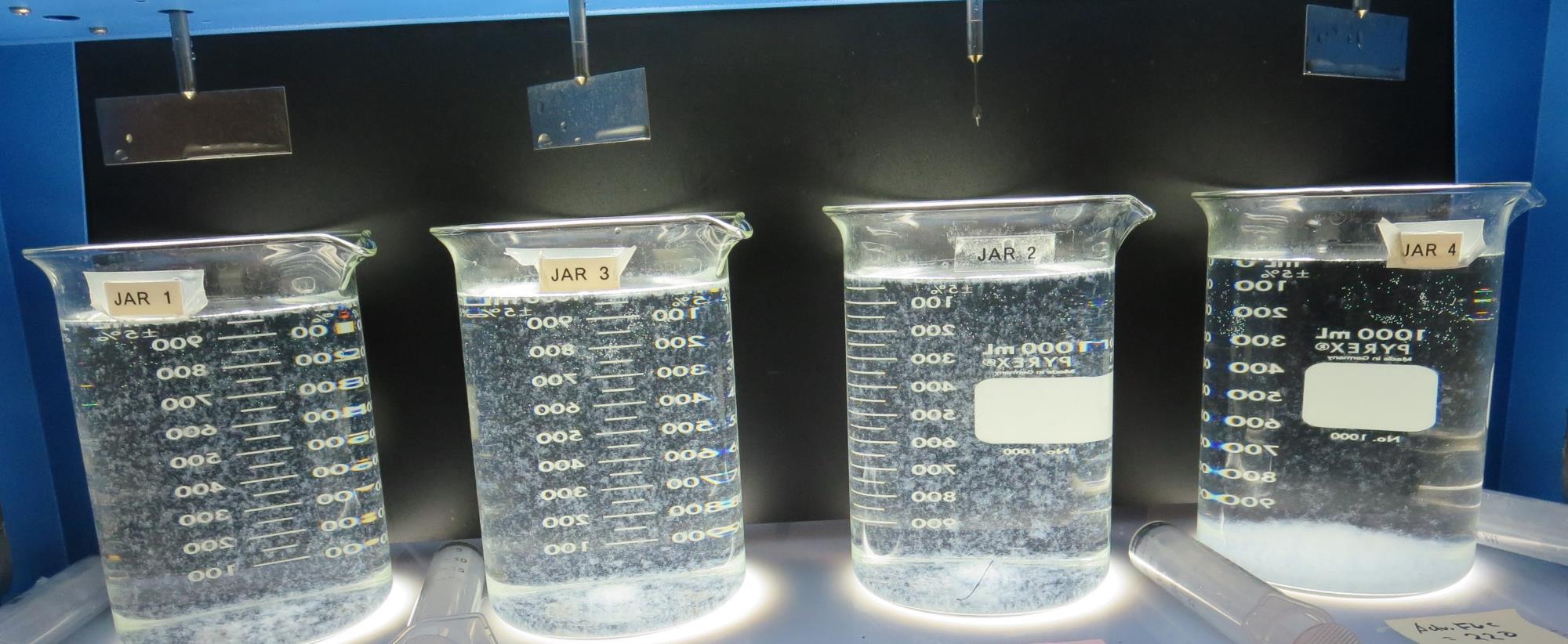 Jars 5-8: After 5 min of settling, 25 mL is syringed for filterability and %UVT/UVA.
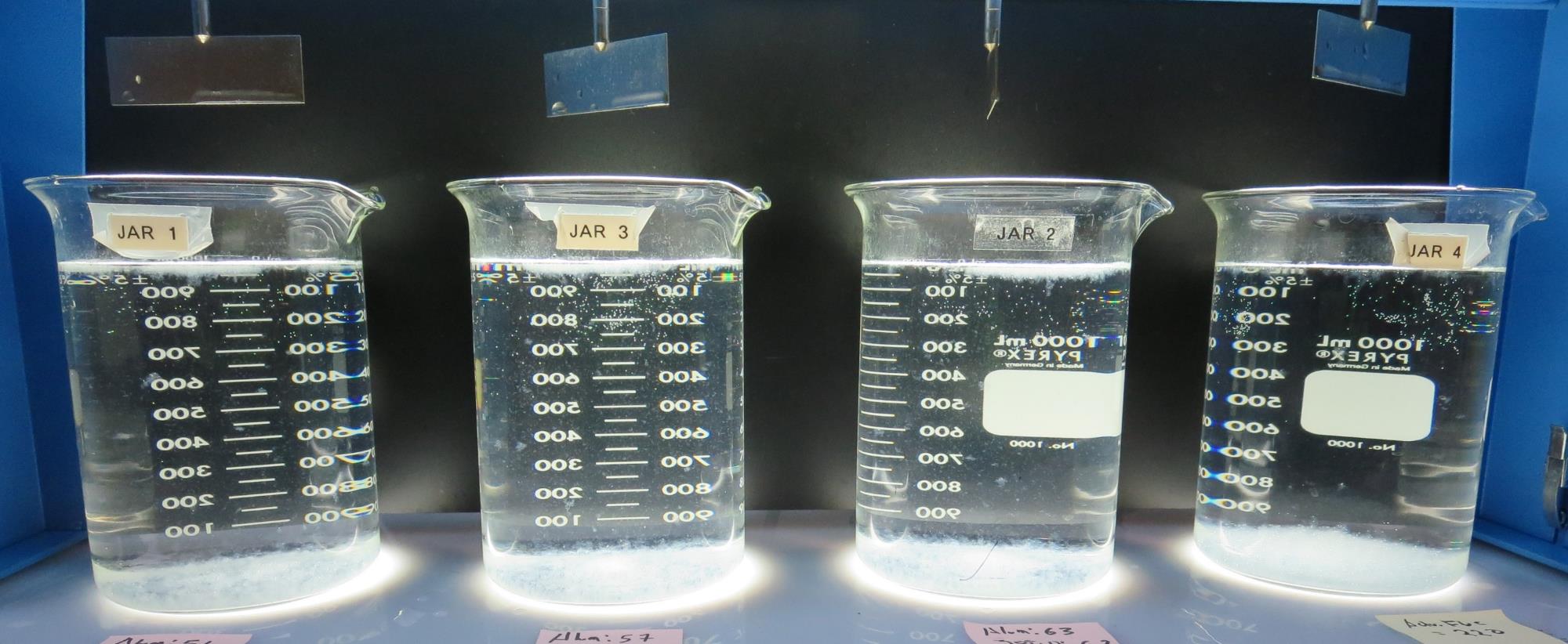 51 mg/L Alum
5.1 mg/L C-308P
Filtrate 0.16 NTU
UVT: 92.6%
UVA: 0.033/cm 
UVA Reduction 31.3%
Settled: 1.03 NTU
57 mg/L Alum
5.7 mg/L C-308P
Filtrate 0.13 NTU
UVT: 92.8%
UVA: 0.032/cm 
UVA Reduction 33.3%
Settled: 1.56 NTU
63 mg/L Alum
6.3 mg/L C-308P
Filtrate 0.10 NTU
UVT: 93.0%
UVA: 0.031/cm 
UVA Reduction 35.4%
Settled: 1.29 NTU
220 mg/L CTC-11
Filtrate 0.09 NTU
UVT: 94.2%
UVA: 0.025/cm 
UVA Reduction 47.9%
Settled: 0.56 NTU
Jars 5-8: After 25-minutes of settling, settled water turbidity is taken.
Jars 9-12 TestFlash Mix 30 Sec (200 RPM)Floc Mix 5 min (30 RPM)Applied Coagulant 9800
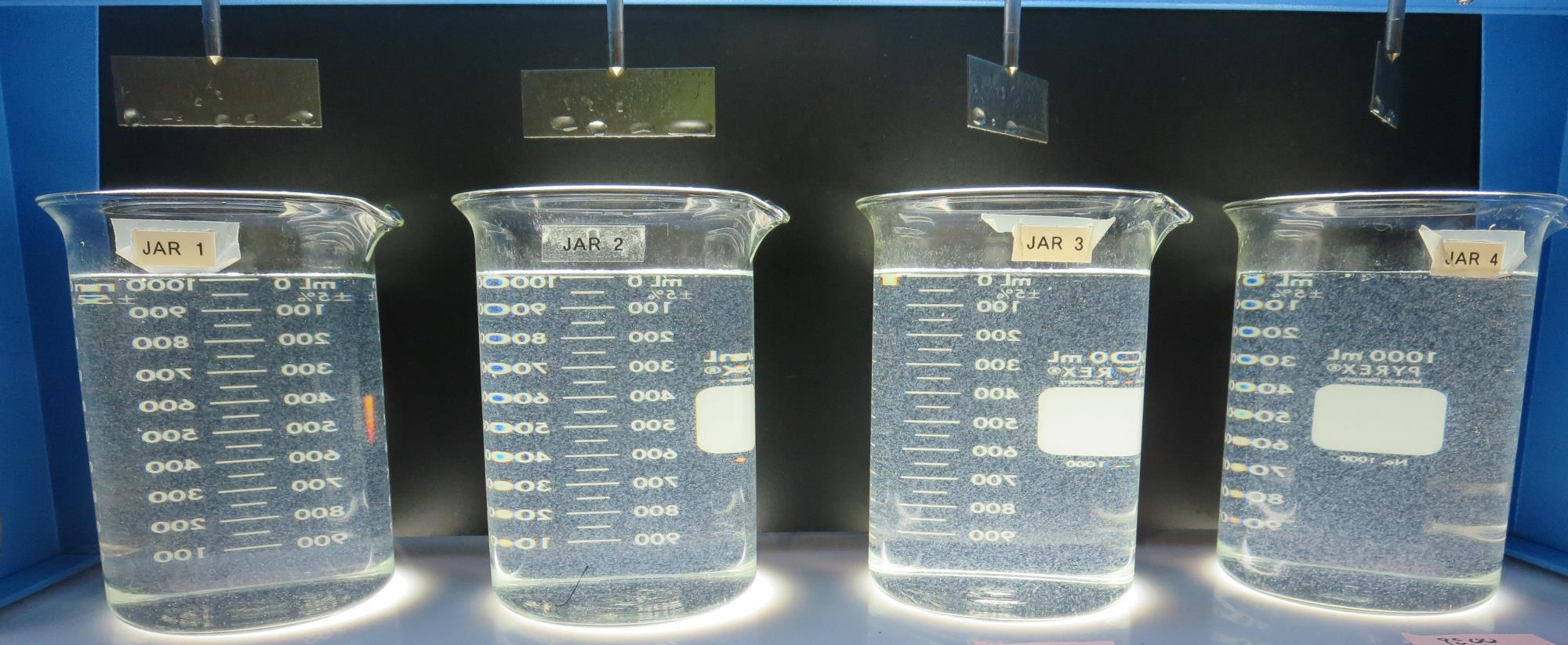 35 mg/L 9800
Filtrate 0.29 NTU
UVT: 92.2%
UVA: 0.035/cm 
UVA Reduction 27.1%
Settled: 2.07 NTU
40 mg/L 9800
Filtrate 0.24 NTU
UVT: 92.4%
UVA: 0.035/cm 
UVA Reduction 29.2%
Settled: 1.62 NTU
45 mg/L 9800
Filtrate 0.26 NTU
UVT: 92.6%
UVA: 0.033/cm 
UVA Reduction 31.3%
Settled: 1.64 NTU
50 mg/L 9800
Filtrate 0.32 NTU
UVT: 92.4%
UVA: 0.034/cm 
UVA Reduction 29.2%
Settled: 1.83 NTU
Jars 9-12:  End of 5-minute flocculation (30 RPM) duration.
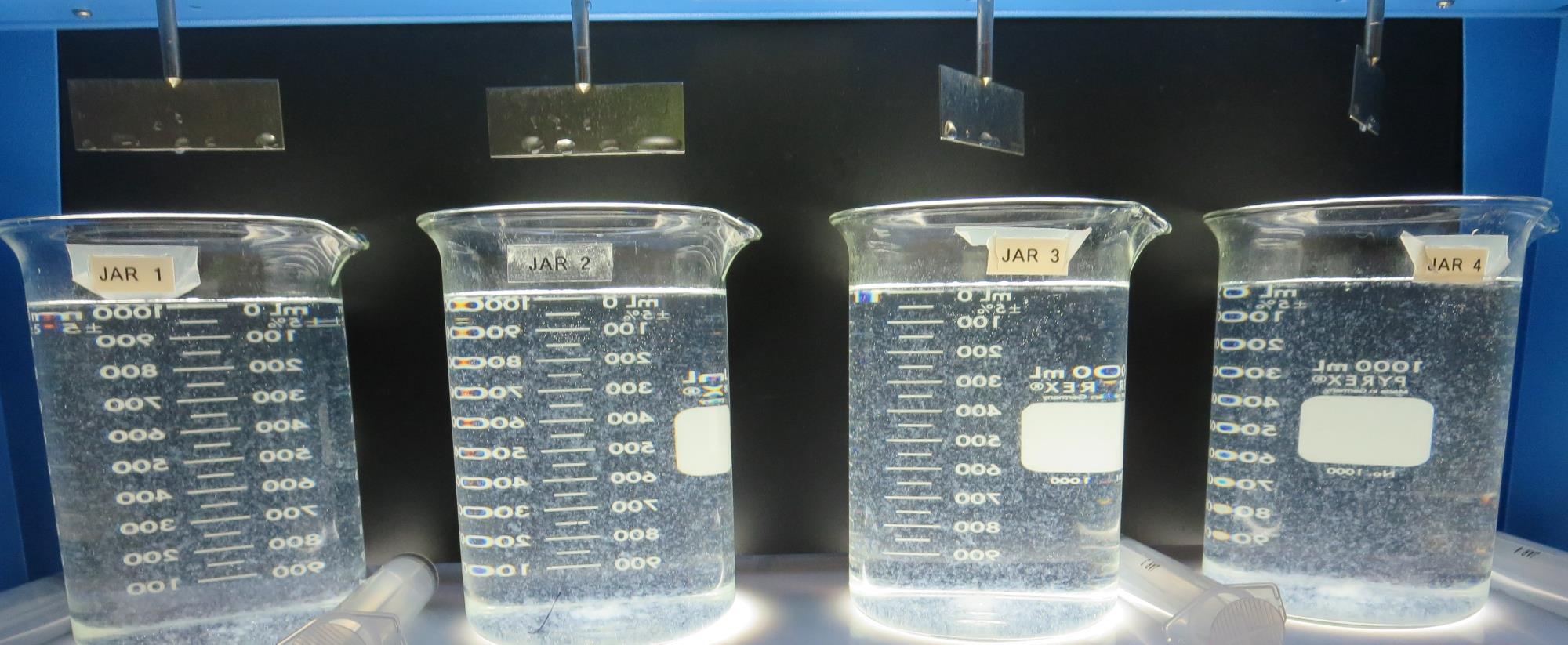 Jars 9-12: After 5 min of settling, 25 mL is syringed for filterability and %UVT/UVA.
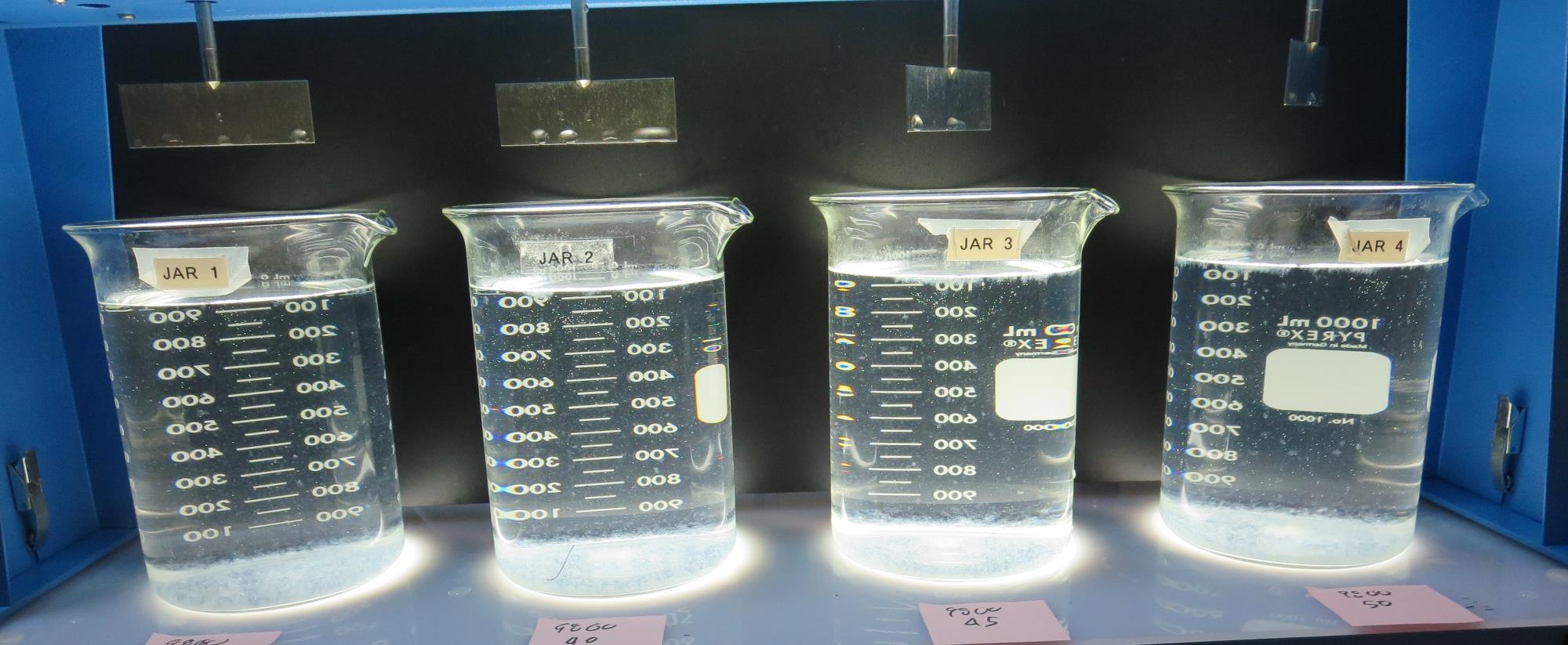 35 mg/L 9800
Filtrate 0.29 NTU
UVT: 92.2%
UVA: 0.035/cm 
UVA Reduction 27.1%
Settled: 2.07 NTU
40 mg/L 9800
Filtrate 0.24 NTU
UVT: 92.4%
UVA: 0.035/cm 
UVA Reduction 29.2%
Settled: 1.62 NTU
45 mg/L 9800
Filtrate 0.26 NTU
UVT: 92.6%
UVA: 0.033/cm 
UVA Reduction 31.3%
Settled: 1.64 NTU
50 mg/L 9800
Filtrate 0.32 NTU
UVT: 92.4%
UVA: 0.034/cm 
UVA Reduction 29.2%
Settled: 1.83 NTU
Jars 9-12: After 25-minutes of settling, settled water turbidity is taken.
Jars 13-16 TestFlash Mix 30 Sec (200 RPM)Floc Mix 5 min (30 RPM)Pre-NaOClApplied Coagulants 9800/9890
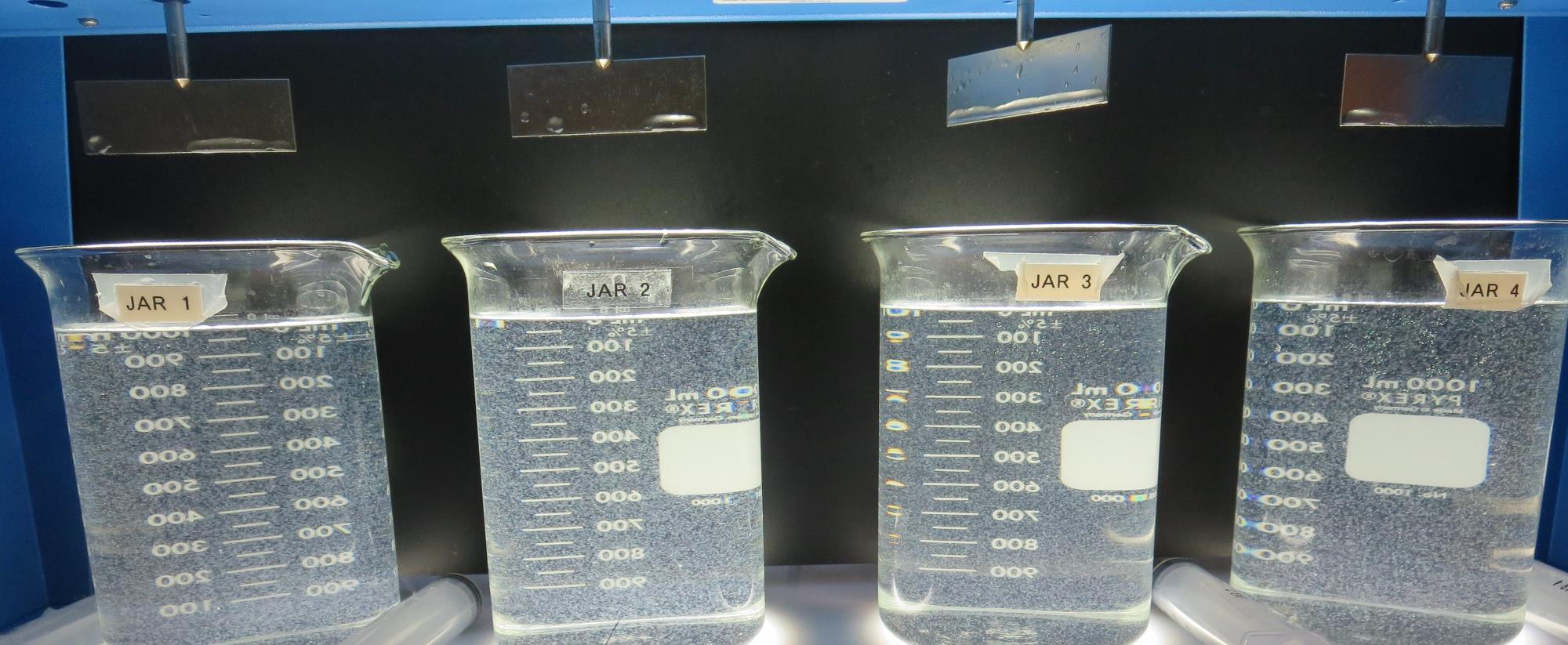 0 mg/L NaOCl
45 mg/L 9890
Filtrate 0.27 NTU
UVT: 93.4%
UVA: 0.032/cm 
UVA Reduction 33.3%
Settled: 2.02 NTU
2.0 mg/L NaOCl
45 mg/L 9800
0 mg/L C-308P
Filtrate 0.13 NTU
UVT: 93.3%
UVA: 0.029/cm 
UVA Reduction 39.6%
Settled: 1.61 NTU
2.0 mg/L NaOCl
45 mg/L 9800
1.0 mg/L C-308P
Filtrate 0.14 NTU
UVT: 93.4%
UVA: 0.029/cm 
UVA Reduction 39.6%
Settled: 1.75 NTU
2.0 mg/L NaOCl
45 mg/L 9890
Filtrate 0.19 NTU
UVT: 93.7%
UVA: 0.028/cm 
UVA Reduction 41.7%
Settled: 1.68 NTU
Jars 13-16:  End of 5-minute flocculation (30 RPM) duration.
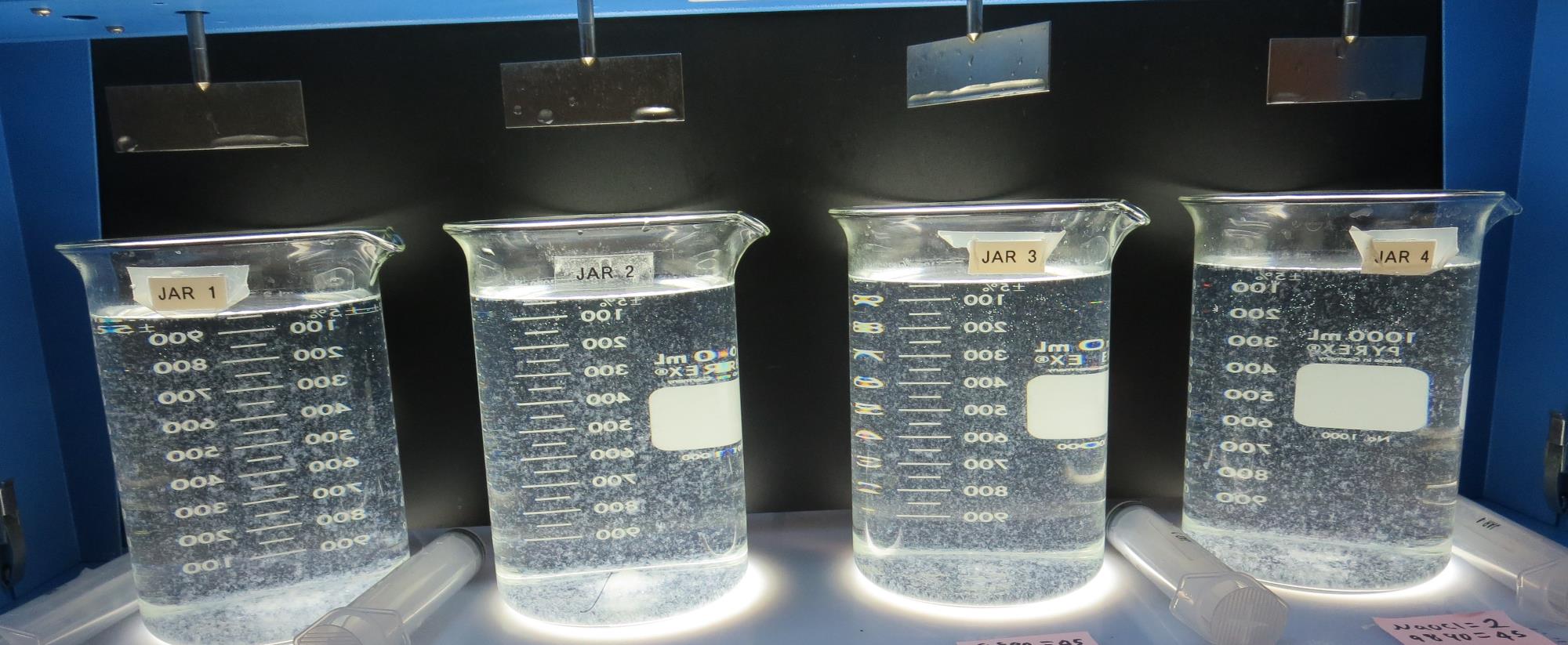 Jars 13-16: After 5 min of settling, 25 mL is syringed for filterability and %UVT/UVA.
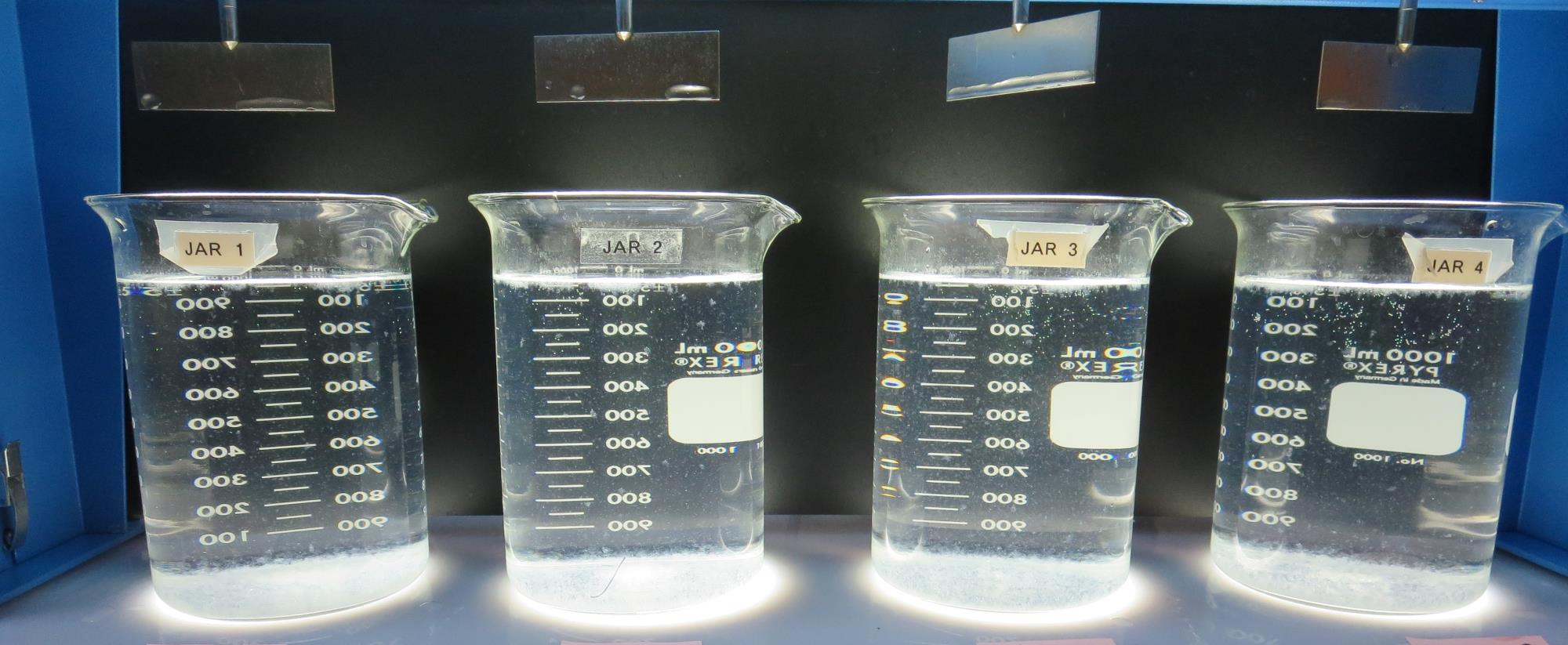 2.0 mg/L NaOCl
45 mg/L 9800
0 mg/L C-308P
Filtrate 0.13 NTU
UVT: 93.3%
UVA: 0.029/cm 
UVA Reduction 39.6%
Settled: 1.61 NTU
2.0 mg/L NaOCl
45 mg/L 9800
1.0 mg/L C-308P
Filtrate 0.14 NTU
UVT: 93.4%
UVA: 0.029/cm 
UVA Reduction 39.6%
Settled: 1.75 NTU
0 mg/L NaOCl
45 mg/L 9890
Filtrate 0.27 NTU
UVT: 93.4%
UVA: 0.032/cm 
UVA Reduction 33.3%
Settled: 2.02 NTU
2.0 mg/L NaOCl
45 mg/L 9890
Filtrate 0.19 NTU
UVT: 93.7%
UVA: 0.028/cm 
UVA Reduction 41.7%
Settled: 1.68 NTU
Jars 13-16: After 25-minutes of settling, settled water turbidity is taken.
Jars 17-20 TestFlash Mix 30 Sec (200 RPM)Floc Mix 5 min (30 RPM)Pre-NaOClApplied Coagulants 9800/C-308P/9890/CTC-11
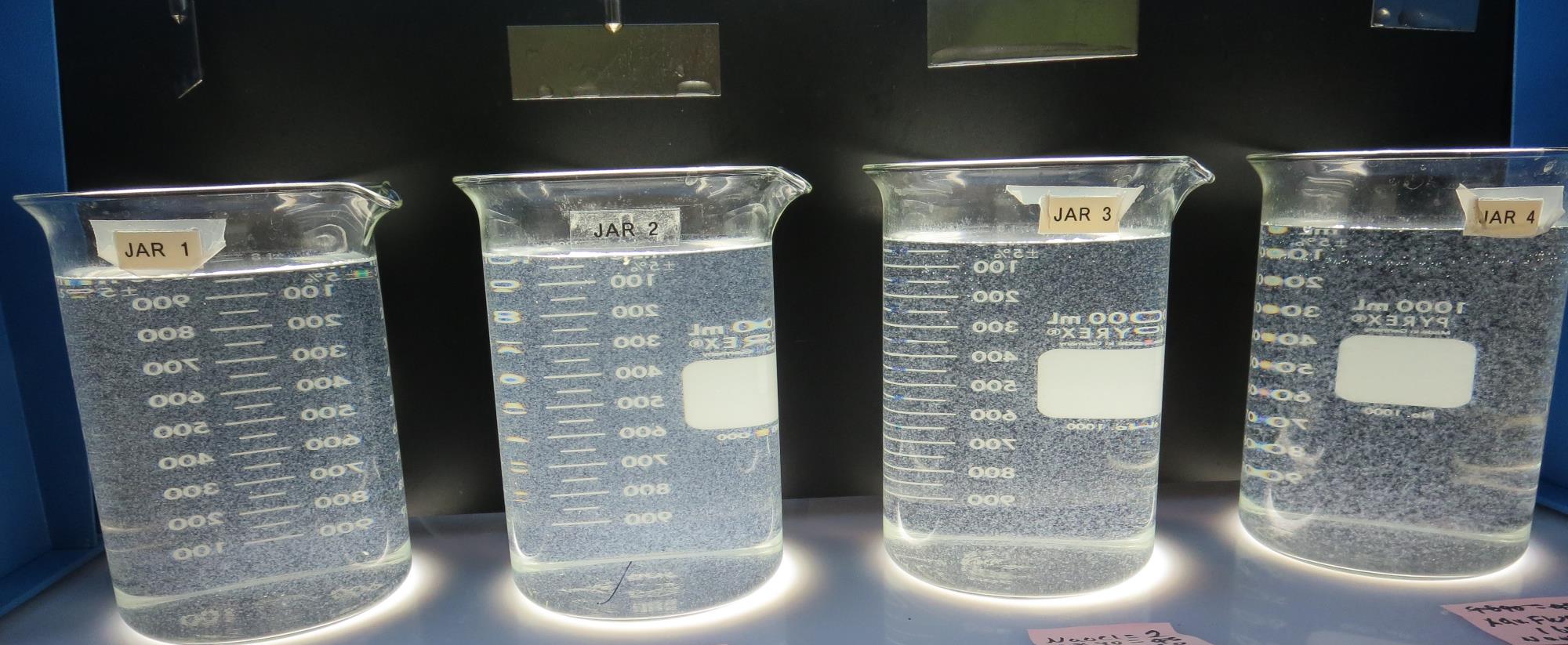 2.0 mg/L NaOCl
50 mg/L 9800
0 mg/L C-308P
Filtrate 0.14 NTU
UVT: 93.5%
UVA: 0.029/cm 
UVA Reduction 39.6%
Settled: 1.26 NTU
2.0 mg/L NaOCl
50 mg/L 9800
2.0 mg/L C-308P
Filtrate 0.14 NTU
UVT: 93.8%
UVA: 0.027/cm 
UVA Reduction 43.8%
Settled: 1.27 NTU
2.0 mg/L NaOCl
50 mg/L 9890
Filtrate 0.10 NTU
UVT: 93.7%
UVA: 0.027/cm 
UVA Reduction 43.8%
Settled: 1.48 NTU
2.0 mg/L NaOCl
160 mg/L CTC-11
Filtrate 0.12 NTU
UVT: 93.8%
UVA: 0.027/cm 
UVA Reduction 43.8%
Settled: - NTU
Jars 17-20:  End of 5-minute flocculation (30 RPM) duration.
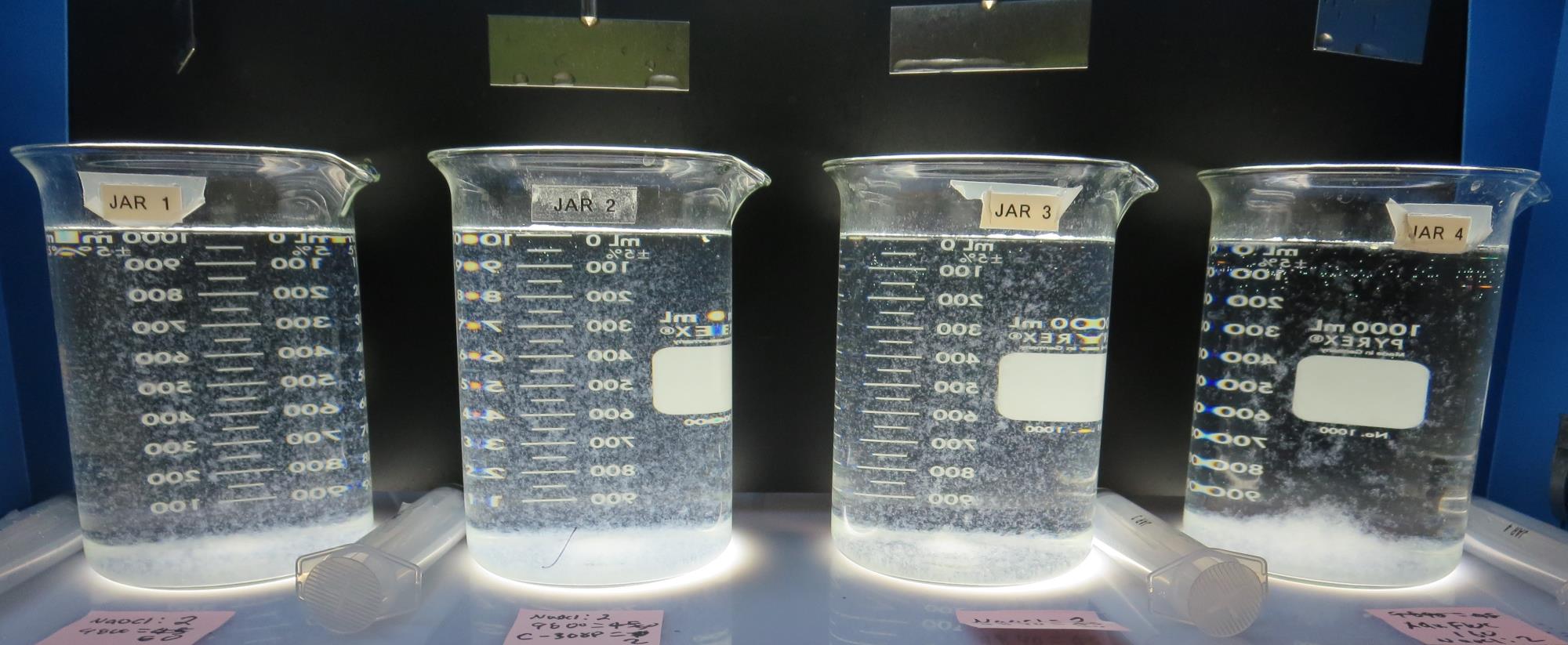 Jars 17-20: After 5 min of settling, 25 mL is syringed for filterability and %UVT/UVA.
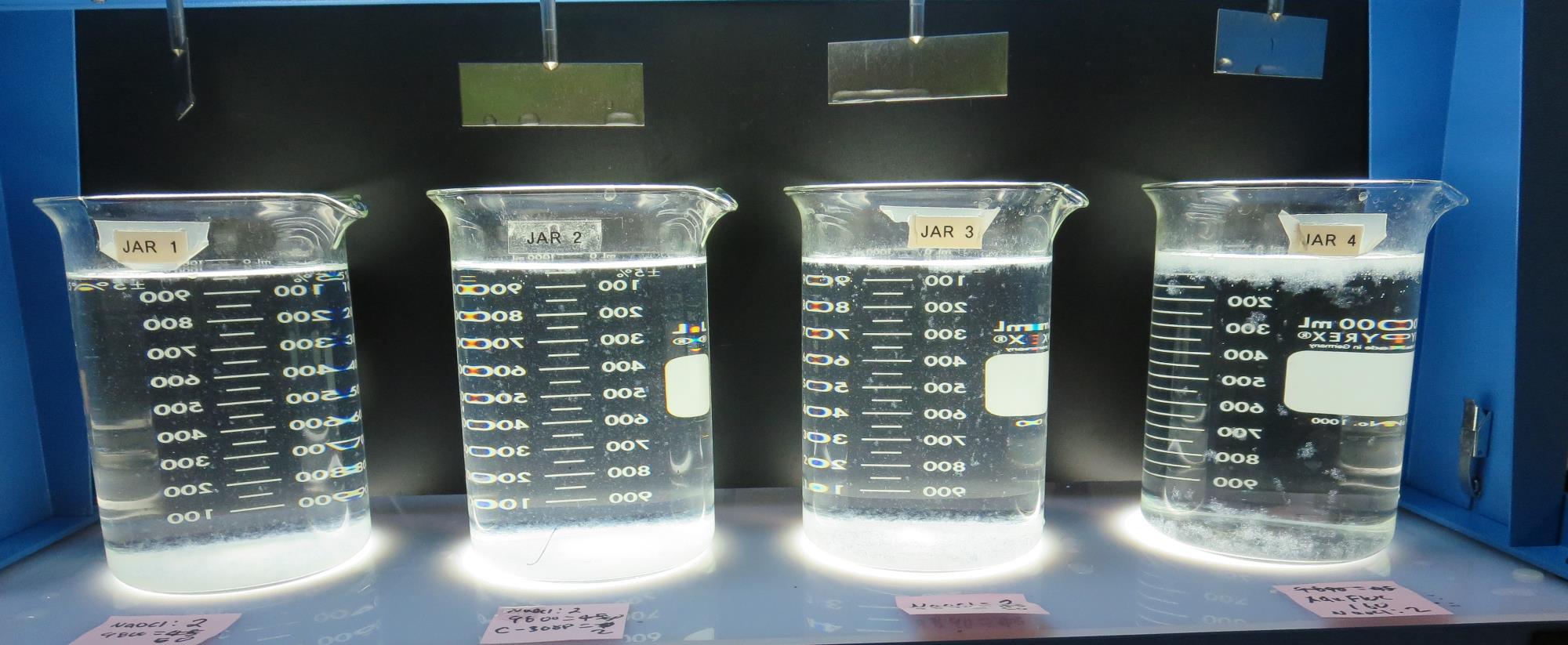 2.0 mg/L NaOCl
50 mg/L 9800
0 mg/L C-308P
Filtrate 0.14 NTU
UVT: 93.5%
UVA: 0.029/cm 
UVA Reduction 39.6%
Settled: 1.26 NTU
2.0 mg/L NaOCl
50 mg/L 9800
2.0 mg/L C-308P
Filtrate 0.14 NTU
UVT: 93.8%
UVA: 0.027/cm 
UVA Reduction 43.8%
Settled: 1.27 NTU
2.0 mg/L NaOCl
50 mg/L 9890
Filtrate 0.10 NTU
UVT: 93.7%
UVA: 0.027/cm 
UVA Reduction 43.8%
Settled: 1.48 NTU
2.0 mg/L NaOCl
160 mg/L CTC-11
Filtrate 0.12 NTU
UVT: 93.8%
UVA: 0.027/cm 
UVA Reduction 43.8%
Settled: - NTU
Jars 17-20: After 25-minutes of settling, settled water turbidity is taken.
Jar Testing for 1-Liter Jars: Procedures for Most Treatment Plants
Fill jars with source water prior to coagulant injection and set paddle speed at 30 rpm
Add chemicals (i.e., NaOCl, primary coagulant, coagulant aid) to each jar
Flash mix for 15-30 seconds (200 rpm)
Slow mix for 5 minutes (20-30 rpm)
Settled for 5 minutes.   Syringe 25 mL from each jar taken 1-inch below surface (25 mL/12 sec rate)
Filtered through 1.2 um isopore membrane into cuvette drip rate, 15 mL/(50-90 sec)
Measure filtrate turbidity, chlorine residual and %UVT/UVA
Measure settled water turbidity after 25 minutes of total setting
Record all data
Jar TestFilterability Test Equipment
Turbidity Instrument

Syringe w/Luer-Lock Tip, 30 cc 
(part#: 2225800, by Hach)

Swinnex Filter Holder, 25 mm                                   (part#: SX0002500)

Isopore Membrane Filter, 1.2 um absolute 
pore size, 
Φ= 25 mm , thickness: 24 um, 
hydrophilic polycarbonate membrane
(part #: RTTP02500)

Go to Sigma-Aldrich for laboratory supplies  http://www.sigmaaldrich.com/united-states.html
Isopore Membrane Information
Isopore Membrane Background Information
The Isopore membrane is a polycarbonate, track-etched screen filter recommended for all analyses in which the sample is viewed on the surface of the membrane. The Isopore membrane is composed of polycarbonate film, which has a smooth, glass-like surface for clearer sample observation. The unique manufacturing process of the membrane ensures a precise pore diameter and a consistent pore size for accurate separation of samples by size. Matched-weight filters are not usually required because of low, constant tar and ash weights.Features & Benefits:Membrane structure retains particles on the surface, simplifying counting and analysis
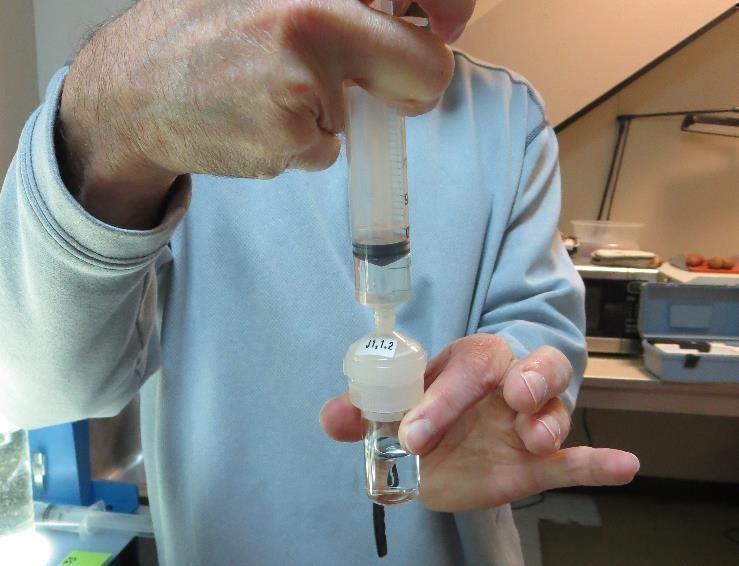 Jar Test - Filterability Test
Syringe ~ 25 mL from jar (after 5-minutes of settling)
Filter-to-waste 3-5 mL
Filter directly into clean cuvette
Measure turbidity 
Note: Take several readings before recording final NTU results.  Micro bubbles can adhere to glass causing false NTU readings.  To remove bubbles, tilt cuvette up to 90 degrees.
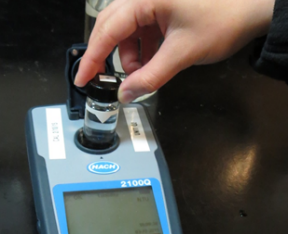 Contact
Guy Schott, P.E.
State Water Resources Control Board
Division of Drinking Water
Santa Rosa, CA
Go to Stock Solution/Dose calculations/Jar Test Results for tools to download
www.waterboards.ca.gov/drinking_water/programs/districts/mendocino_district.html
Email: Guy Schott - Guy.Schott@waterboards.ca.gov
Office Number: 707-576-2732
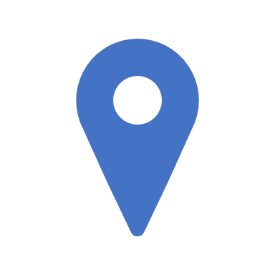